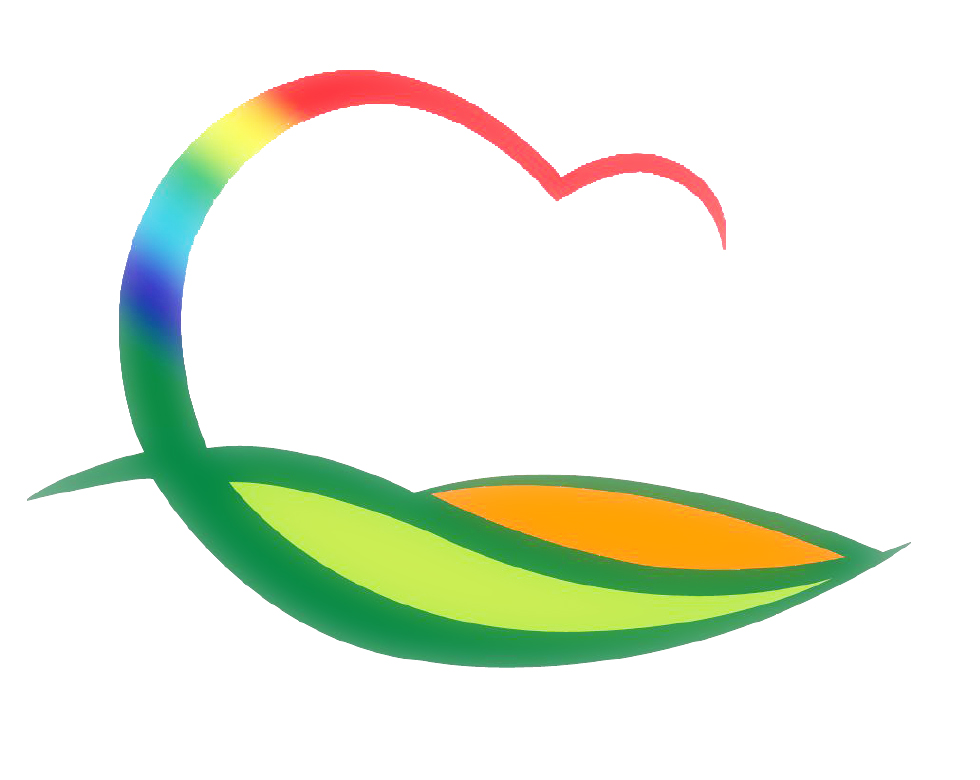 기획감사관
6-1. 2021년 하반기 규제개선 과제 발굴 보고회
9. 13.(월) 08:20 / 상황실 / 부군수 외 23명
규제개선 과제 발표
6-2. 신규사업·시책 발굴 보고회
9. 13.(월) 08:20 / 상황실 / 관·단·과·소장
6-3. 제295회 영동군의회 임시회
9. 13.(월) 10:00 / 위원회 회의실 / 조례심사특별위원회
9. 14.(화) 10:00 / 위원회 회의실 / 행정사무조사특별위원회
9. 15.(수) 10:00 / 본회의장 / 2차 본회의 (예산 의결 등)
6-4. 2021년 상반기 영동군 적극행정 우수공무원 시상
9. 13.(월) 10:40 / 군수님실 / 수상자 6명
6-5. 2021년 제2회 도민감사관 영상회의
9. 13.(월) 14:00 / 영상회의실 / 도민감사관(한천심 외 2명)
제9기 도민감사관 구성 및 역할, 감사 운영 일정 등
6-6. 의원간담회
9. 16.(목) / 위원회 회의실
안 건 :「영동군 공직자윤리위원회 구성과 운영에 관한 조례」일부개정 외 14건